New Words
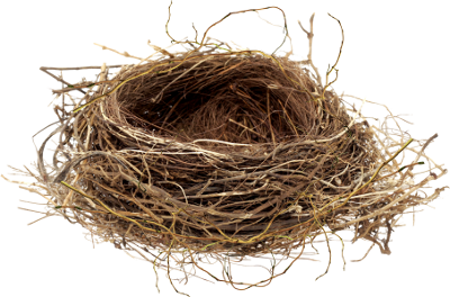 nest
[nest]
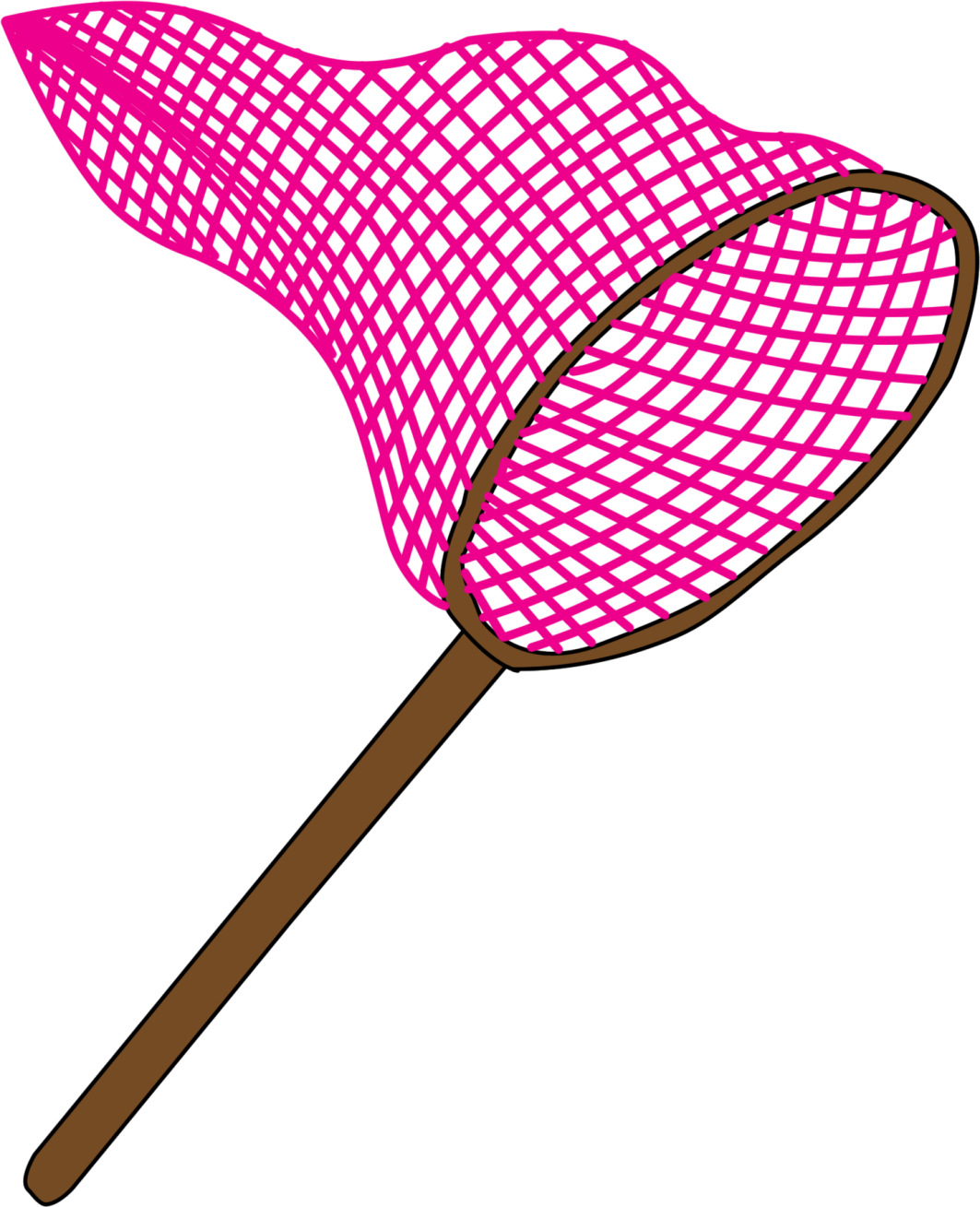 net
[net]
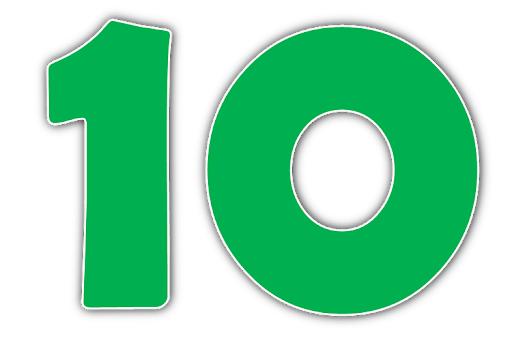 ten
[ten]
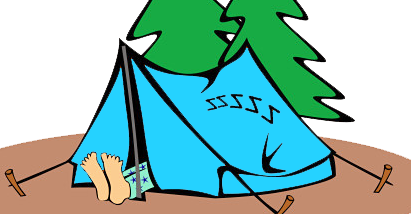 tent
[tent]
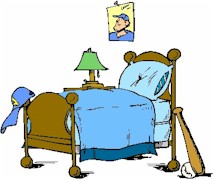 bed
[bed]
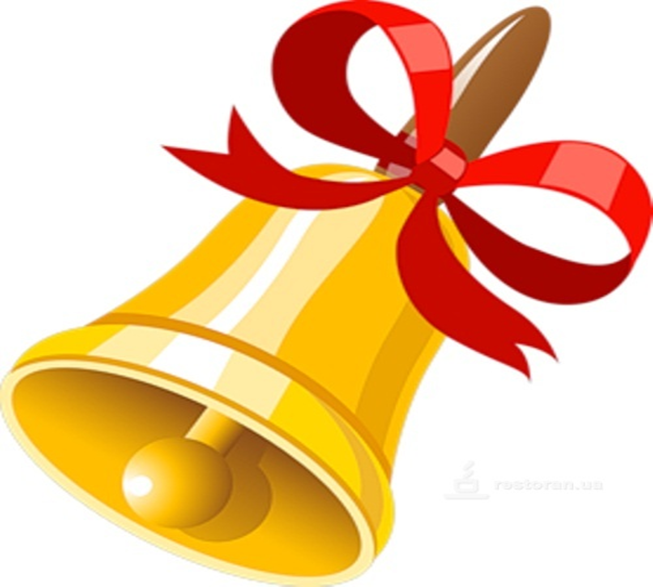 bell
[bel]
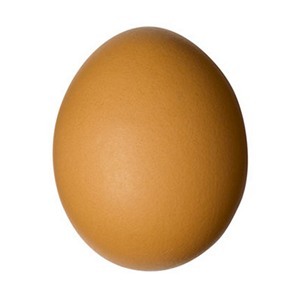 egg
[eg]
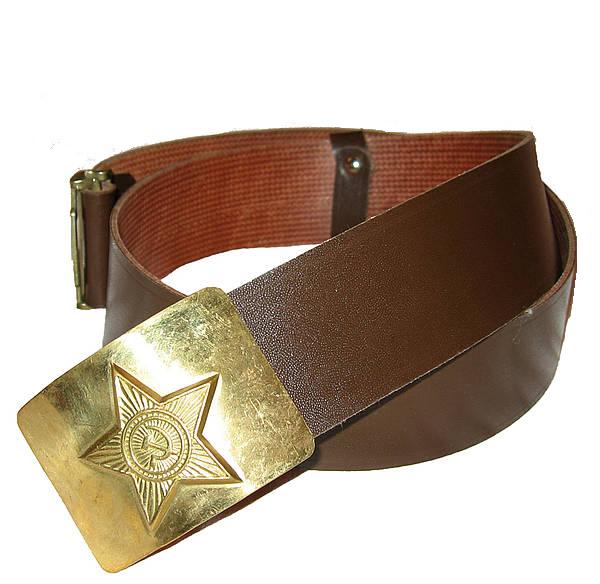 belt
[belt]
Goodbye!